Types of Memory
Declarative Memory:
	- Episodic Memory
	- Semantic Memory
Implicit Memory (versus explicit memory)
Procedural Memory
Prospective Remembering
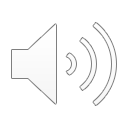 Prospective Remembering
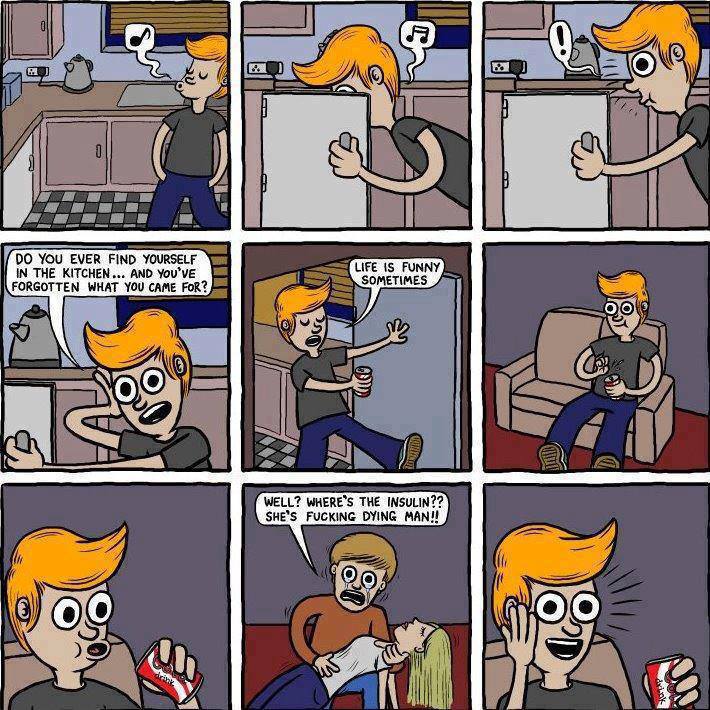 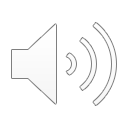 The Information-Processing Model of Memory
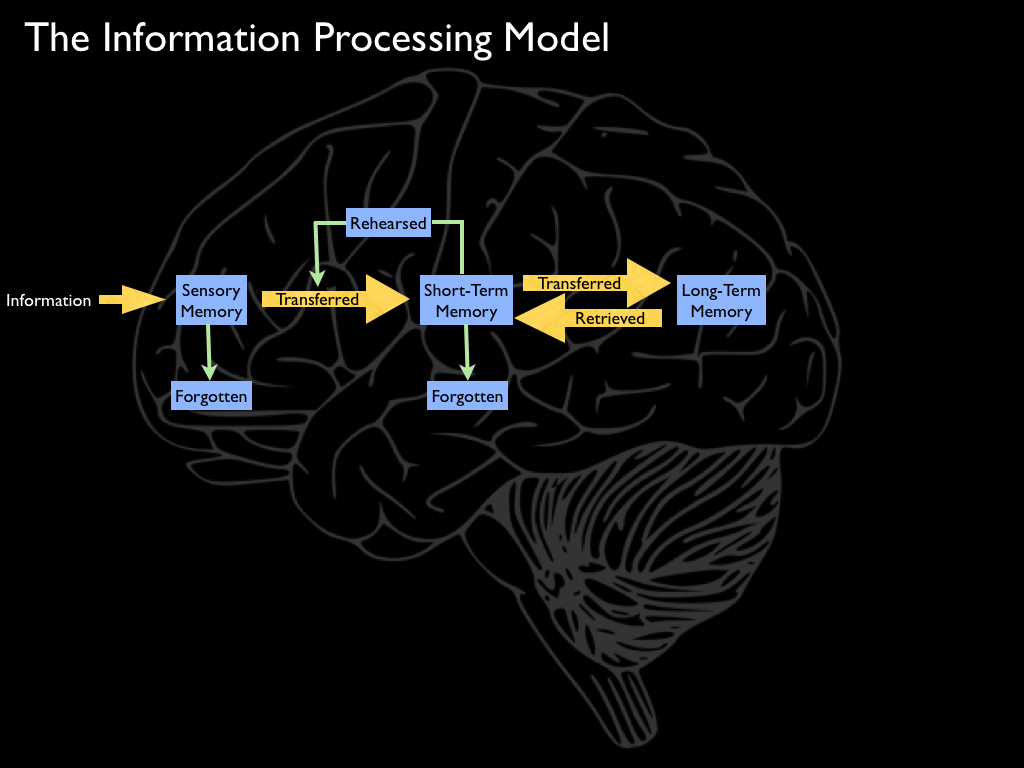 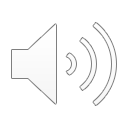 Sensory Memory(Also known as Sensory Register or Sensory Store)
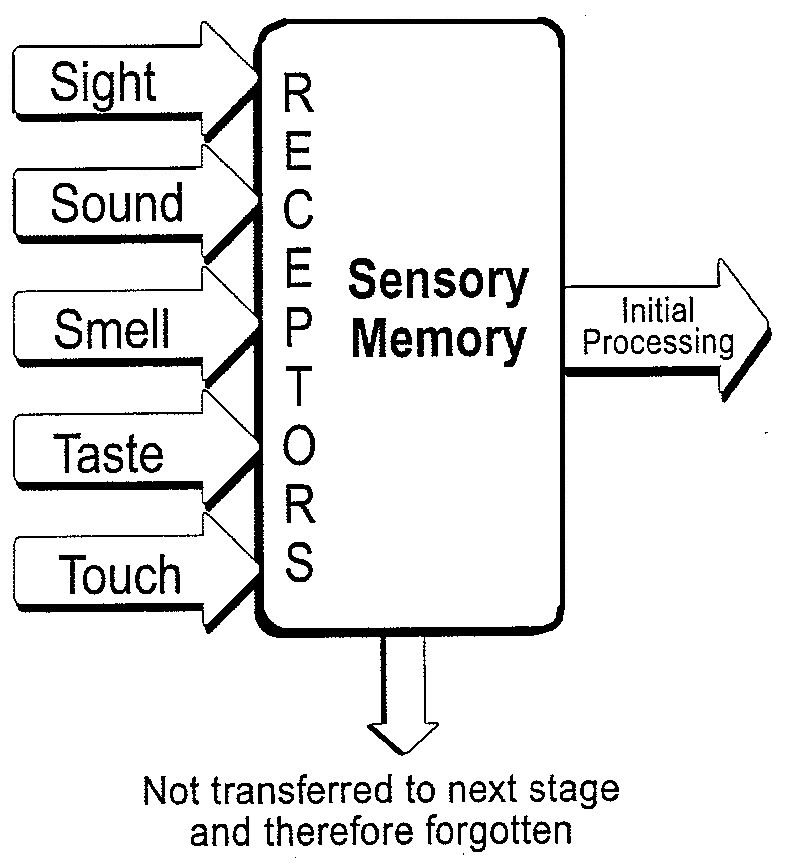 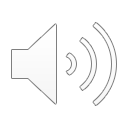 Visual Sensory Memory 
(the Icon)
Auditory Sensory Memory 
(the Echo)
Lasts .25 to .5 seconds; never more than I second
Lasts up to two seconds
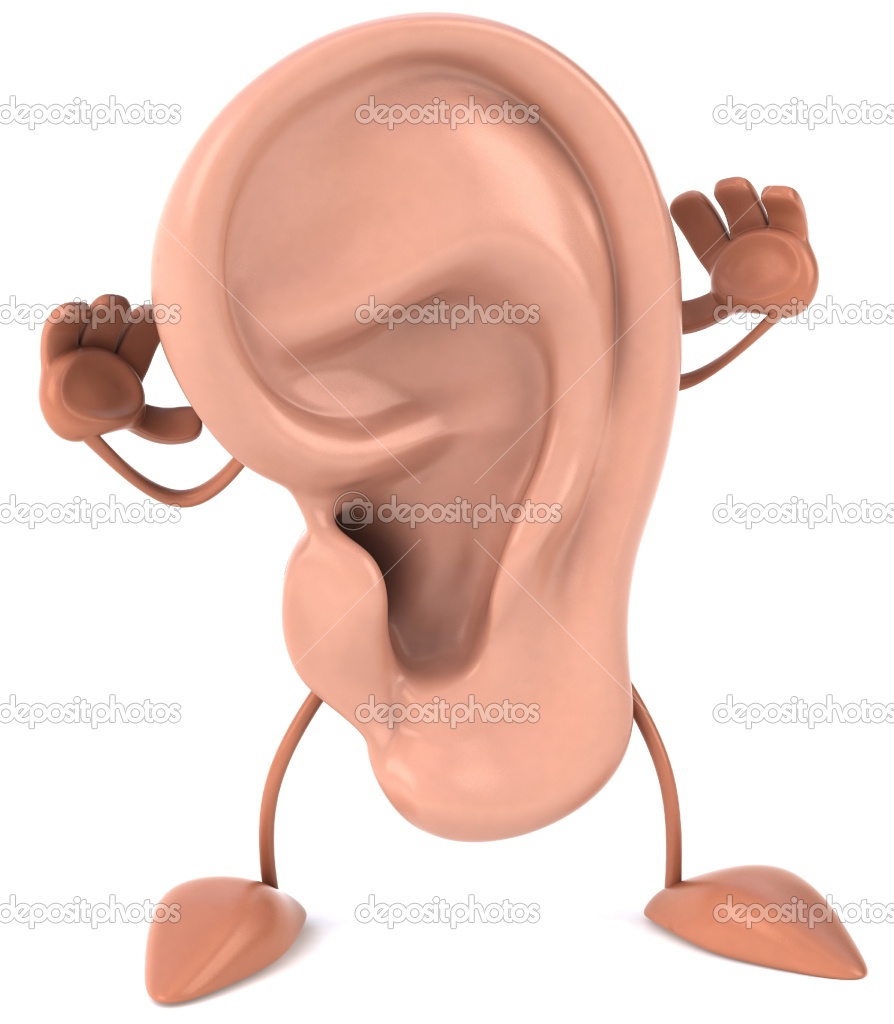 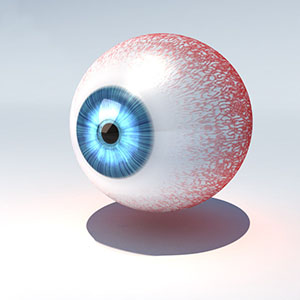 SENSORY MEMORY
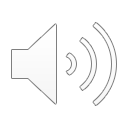 Long Term Memory
Short Term Memory
Limited Capacity
Rapid Forgetting
Rehearsal
Maintenance
Elaborative
Unlimited Capacity
Retrieval Problems rather than forgetting
Associative In Nature
Short- vs. Long-Term Memory
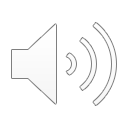 The Information-Processing Model of Memory
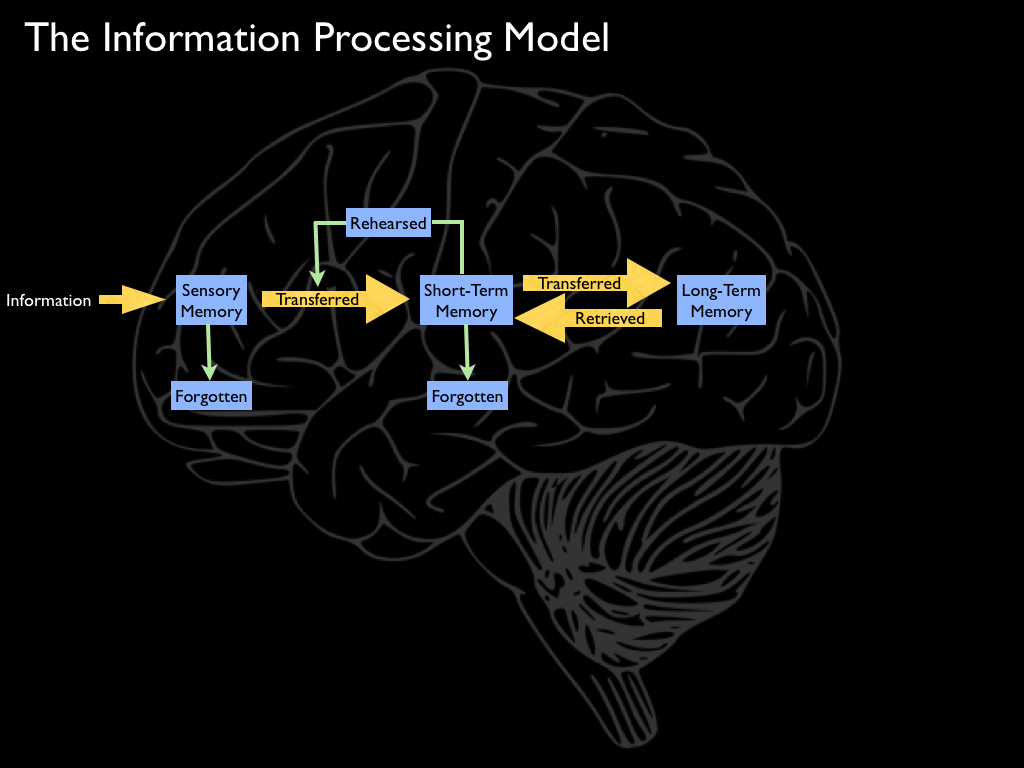 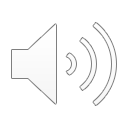